Případové studie:- projekt ECLI- využití citačních sítí
MVV2668K
Případová studie
Kazuistika

Studium jednoho/několika případů
„Právní informatika“
Zefektivnění organizace a možnosti nakládání s právními informacemi
„Jak to dělat“ na úrovni zpracování existujících právních informací (cíl: efektivní práce s existujícími zdroji) // „Jak to dělat“ na úrovni organizace systémů  (cíl: efektivnější uspořádání existujících zdrojů)
ECLI
ECLI
European Case Law Identifier
Společný systém identifikace metadat o judikatuře 
Společný metadatový formát
Jednotný metadatový vyhledávač
ECLI:KÓD ZEMĚ:ZKRATKA SOUDU:ROK VYDÁNÍ:POŘADOVÉ ČÍSLO
Např. ECLI:CZ:US:2011:Pl.US.24.11.1 (Pl. ÚS 24/11)
ECLI – k čemu to je?
Různé identifikátory vs. ECLI jako univerzální identifikátor

BO-ECLI (Building on ECLI)
https://www.youtube.com/watch?v=nf4JlZJ-n9E
https://e-justice.europa.eu/content_european_case_law_identifier_ecli-175-cs.do
Úkol
Popište, k čemu je ECLI dobré pro praktické vyhledávání informací.
Popište, k čemu by ECLI mohlo být dobré pro praktické vyhledávání informací.
Citační sítě
Citace
Pokud jeden dokument cituje jiný, je mezi nimi nějaká souvislost
Jaká?
Procesní
Argumentační
Úroveň
Dokumenty
Odstavce
Citační analýza směrnice 96/9
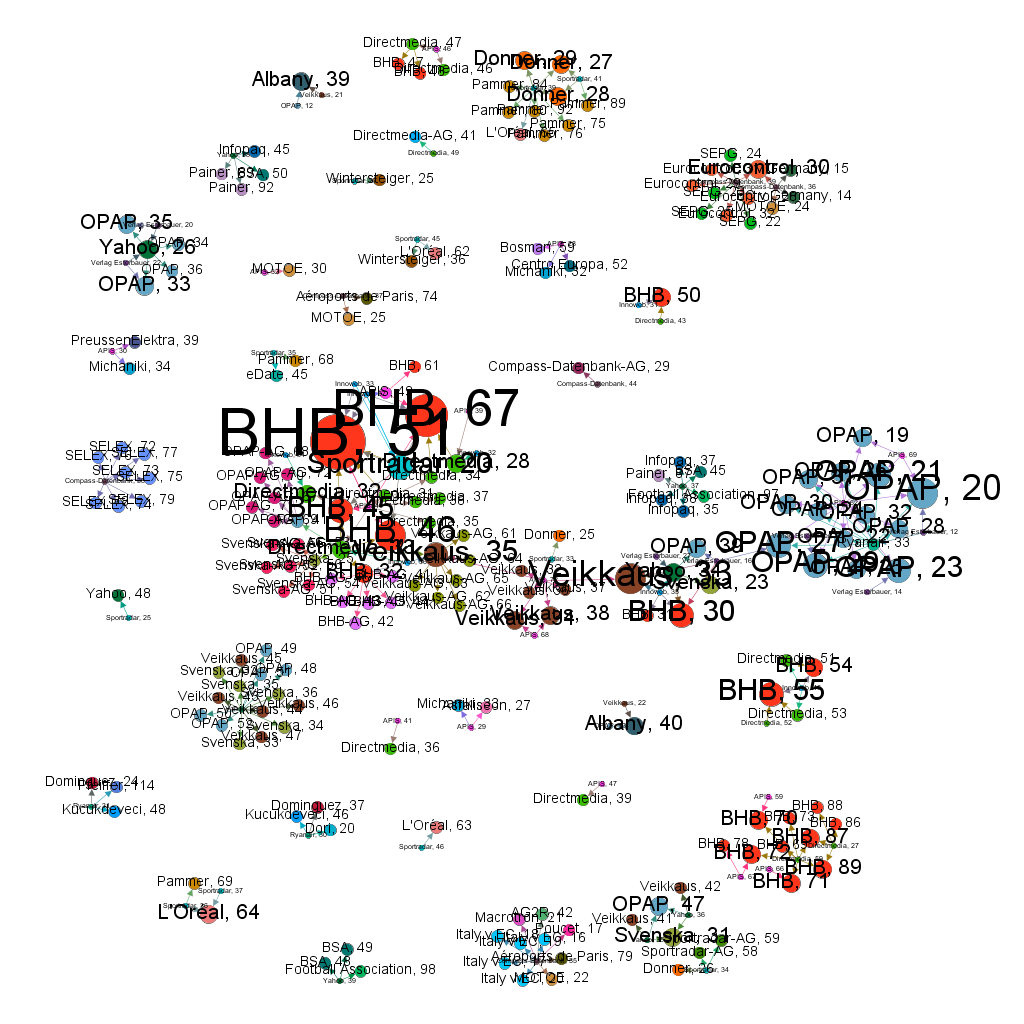 Citační analýza + sémantika
Cituje se z nějakého důvodu
Kdo cituje, předkládá tím nějaký argument
Citační analýza směrnice 96/9 + „účel směrnice“
Dvě oddělené skupiny
Každá skupina v sobě nese jiné sdělení v rámci téhož konceptu „účel směrnice 96/9“
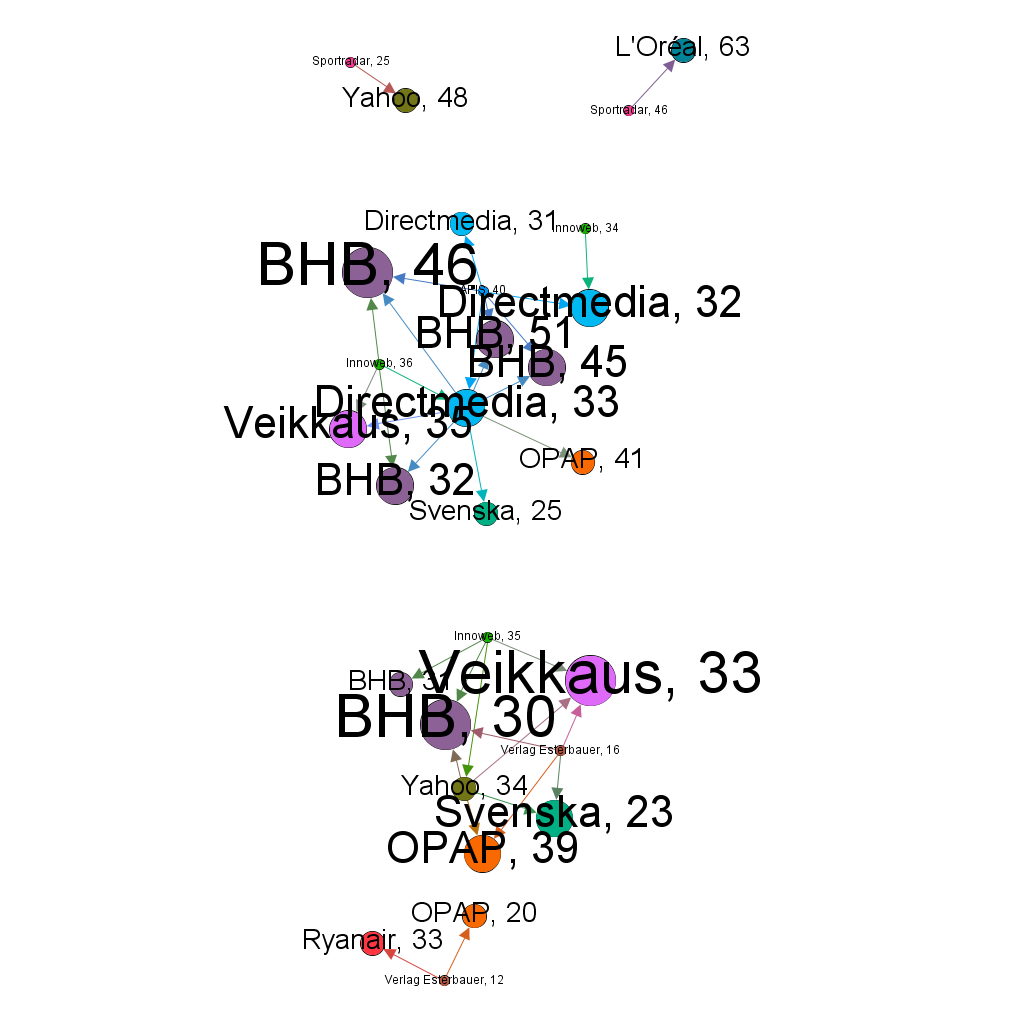 Citační analýza – k čemu to je?
Počet citací
Více citací, větší důležitost vs. stáří rozhodnutí
Proč se vlastně cituje?
Úkol
Popište, k čemu je citační analýza dobrá pro vyhledávání právních informací.
Popište, k čemu je citační analýzy dobrá z hlediska vyhodnocování relevance právních informací.
Jak poznáte, které rozhodnutí je „důležité“? Ke každému názoru se snažte vymyslet protiargument, který ho zpochybní.